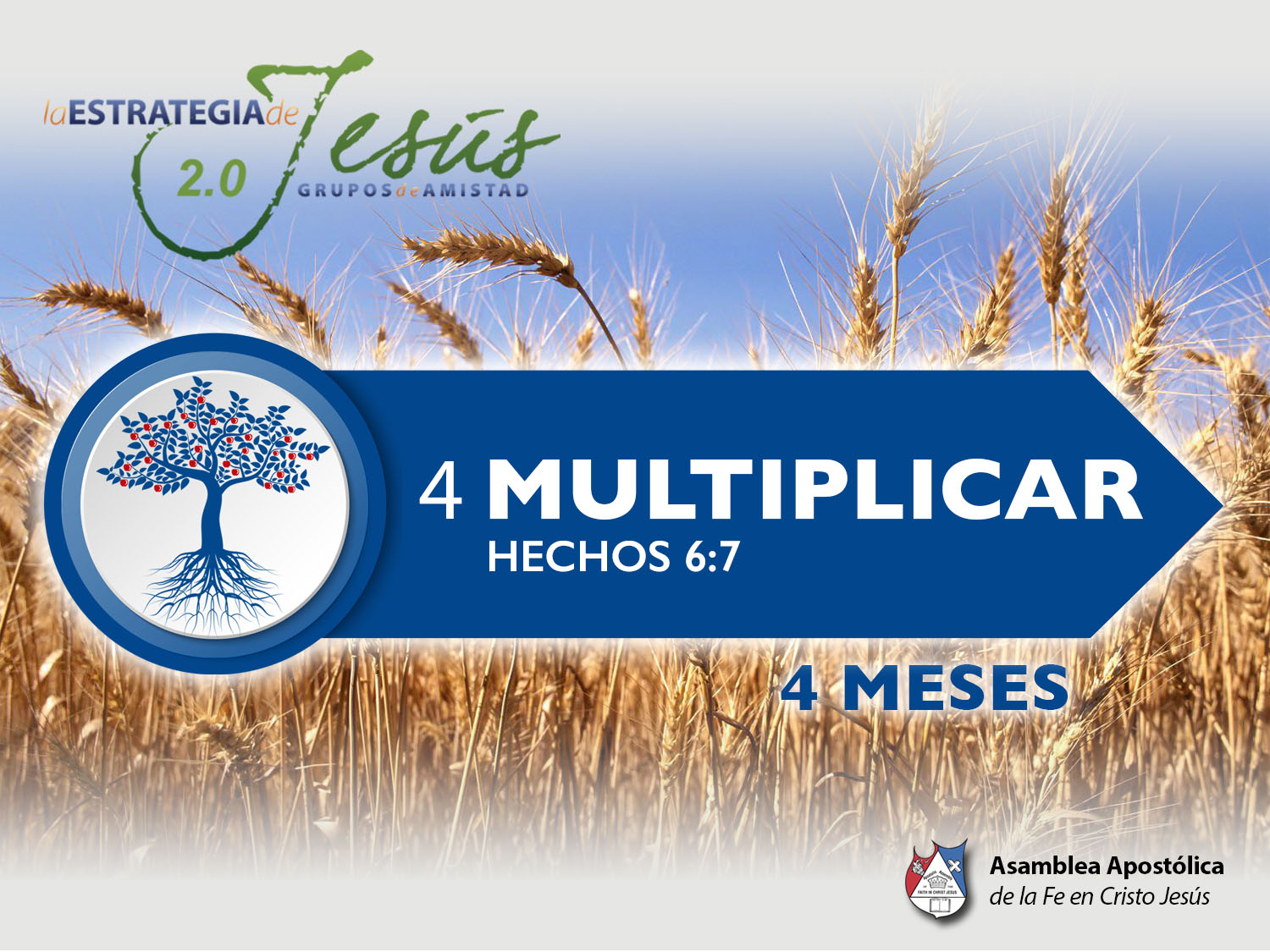 LOS QUE AVALÚAS FUNCIONA
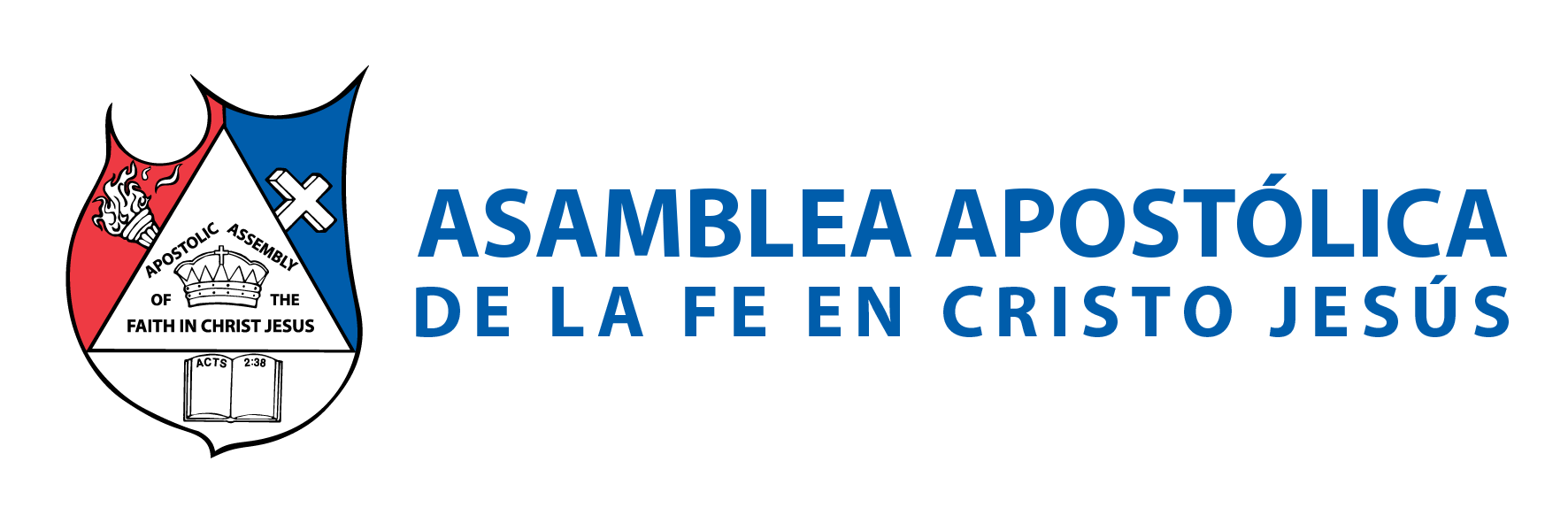 BASE BÍBLICA: 
Lucas 14:28,29 “Porque ¿Quién de vosotros, queriendo edificar una torre, no se sienta primero y CALCULA los gastos, a ver si tiene lo que necesita para acabarla? No sea que después que haya puesto el cimiento, y no pueda acabarla, todos los que lo vean comiencen a hacer burla de él”.
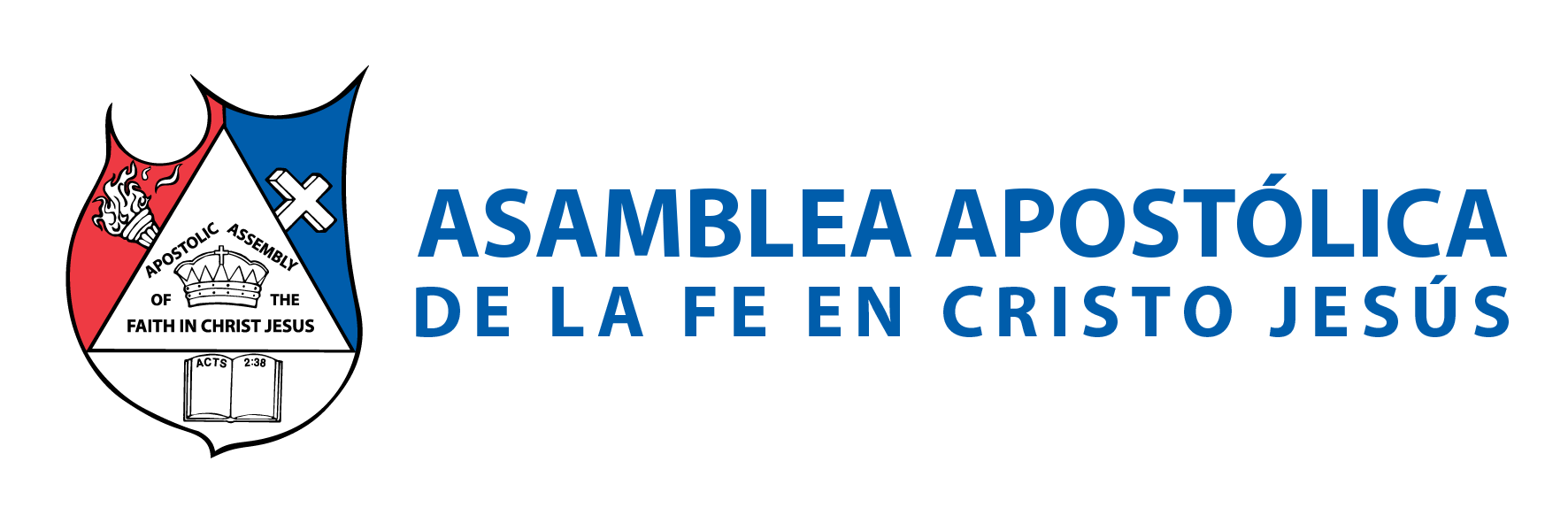 INTRODUCCIÓN 
Cualquier cosa que uno quiera hacer en la vida, es comparado con una edificación. Todo lo que hagas tiene el principio de construir, de crear o confeccionar.
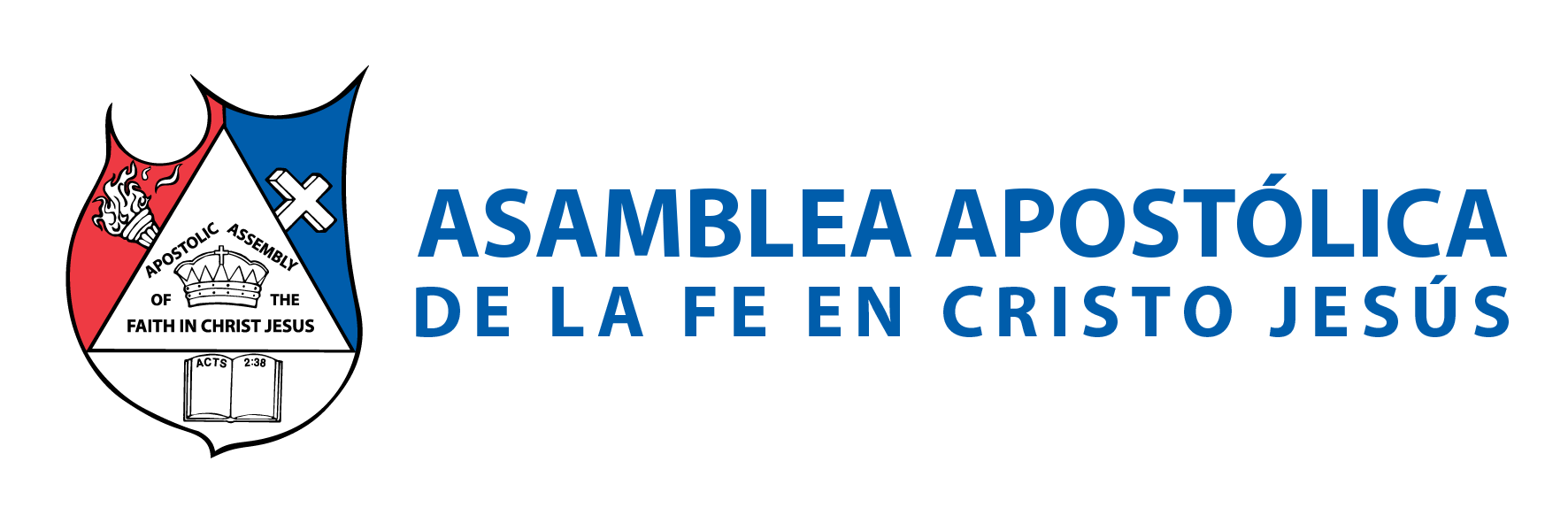 Por eso la palabra:
 “QUERIENDO EDIFICAR” tiene el siguiente significado: 
1. Realizar una construcción; edificar una muralla. 
2. Construir una organización o entidad. 
3. Incitar a alguien a obrar bien; edificar. 
4. Edificar la iglesia de Cristo
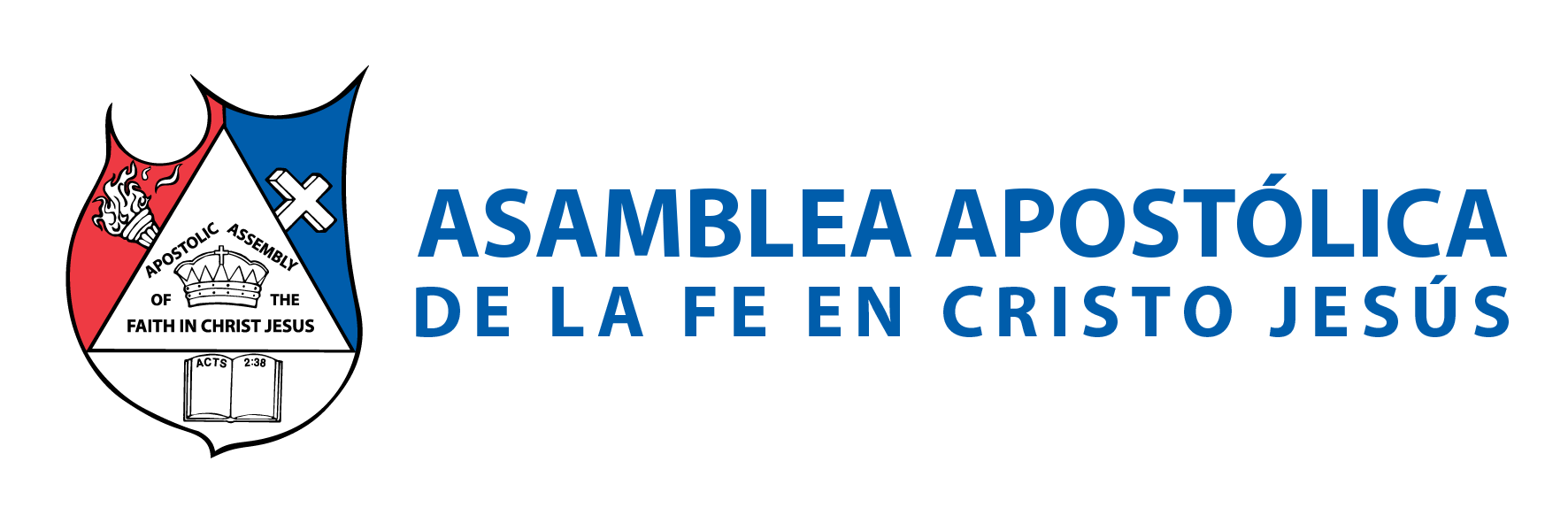 I.- LAS METAS TE HACEN CALCULAR 
“No se sienta primero y calcula…”. Lucas 14:28. 
Sin una visión definida no podremos determinar el cuánto, el cómo y el cuándo. Lo primero que todo líder necesita para lograr el éxito, es una visión clara de lo que desea realizar. 
Líderes que logran éxito. son inspirados por metas que los desafían a salir de su status; para dar lo mejor de ellos en la realización de la obra de Dios.
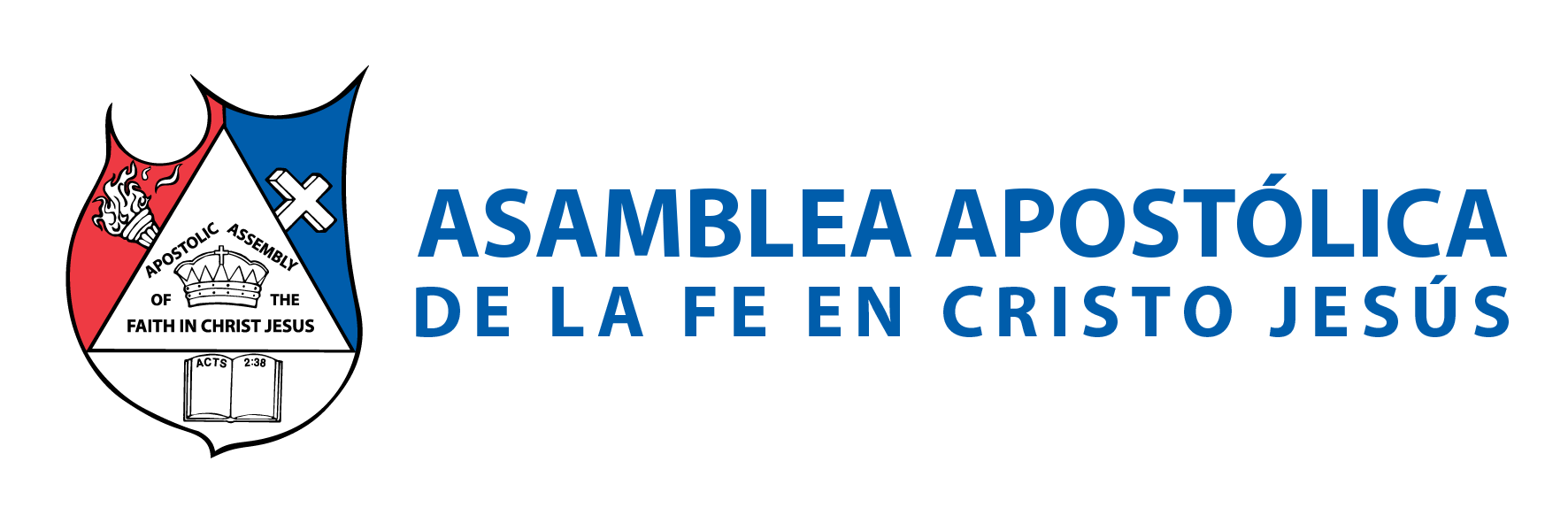 II.- LAS METAS TE HACEN SABER LO QUE QUIERES
Si no se sabe a dónde se va, no se llega a ningún lado. El consejo del proverbista en Proverbios 11:14 es: 
“Donde no hay dirección sabia, caerá el pueblo; Mas en la multitud de consejeros hay seguridad”.
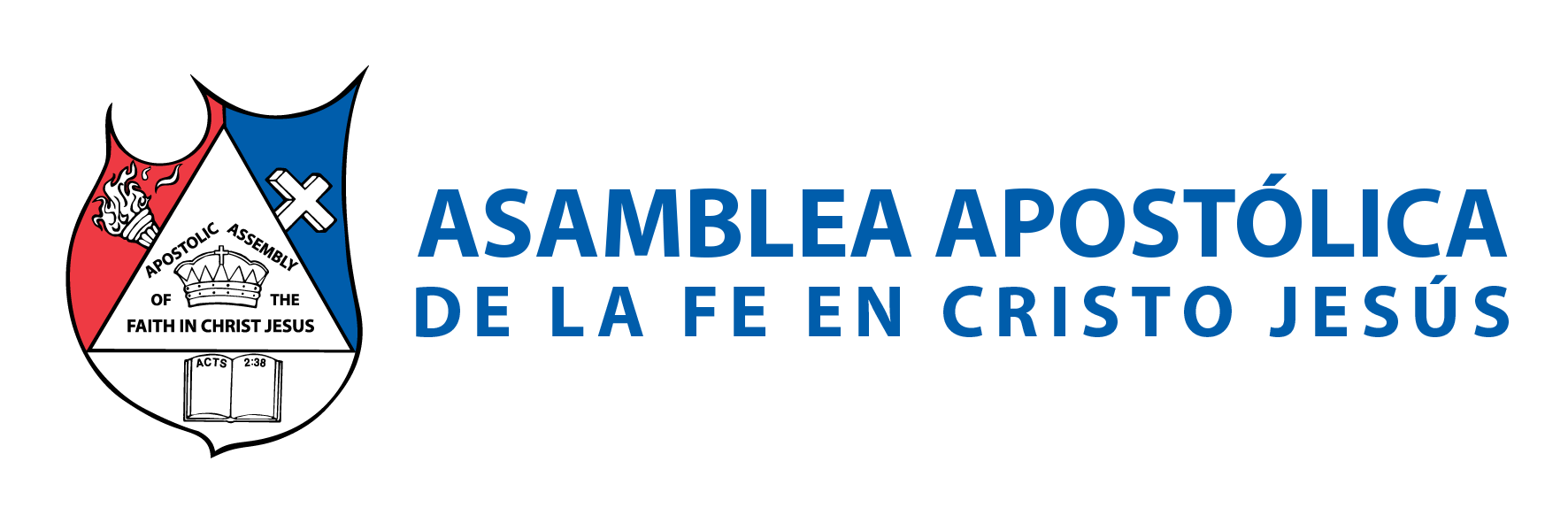 Los seres humanos están diseñados, para ser guiados por líderes que saben a donde van. Cuando el liderazgo no mira la visión en la iglesia, tiende a buscar dónde se le desafíe a ir a una meta mas grande que su propia vida. 
Las iglesias celulares trabajan con metas, que desafían al pueblo a ir por la cosecha que el Señor tiene preparada para su pueblo. Por ello, los líderes de las iglesia celulares son líderes; con un alto nivel de pasión.
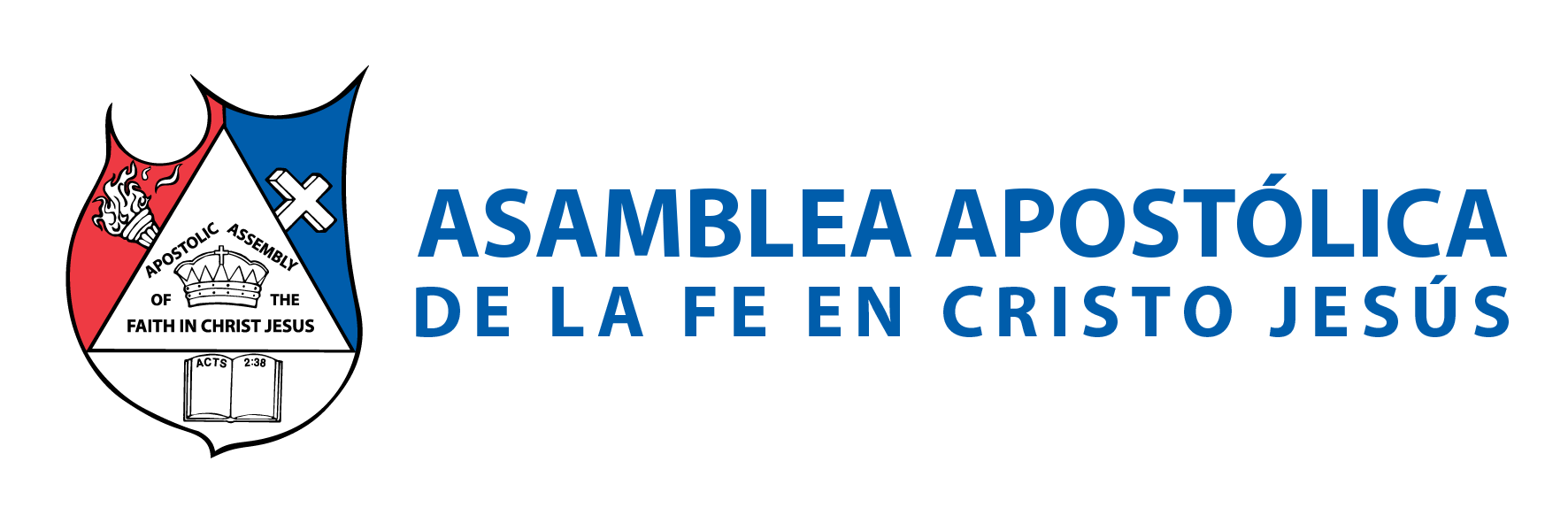 III.- LAS METAS DETERMINAN A DÓNDE SE QUIERE LLEGAR 
El Logro de una Organización, se Mide en términos del LOGRO de sus METAS. Una Organización Sin Metas, NO es Organización… Sino DESORGANIZACIÓN. 
Una persona que sale sin saber a dónde va, no llega a un buen lugar. Una barca que no lleva rumbo, andará a la deriva.
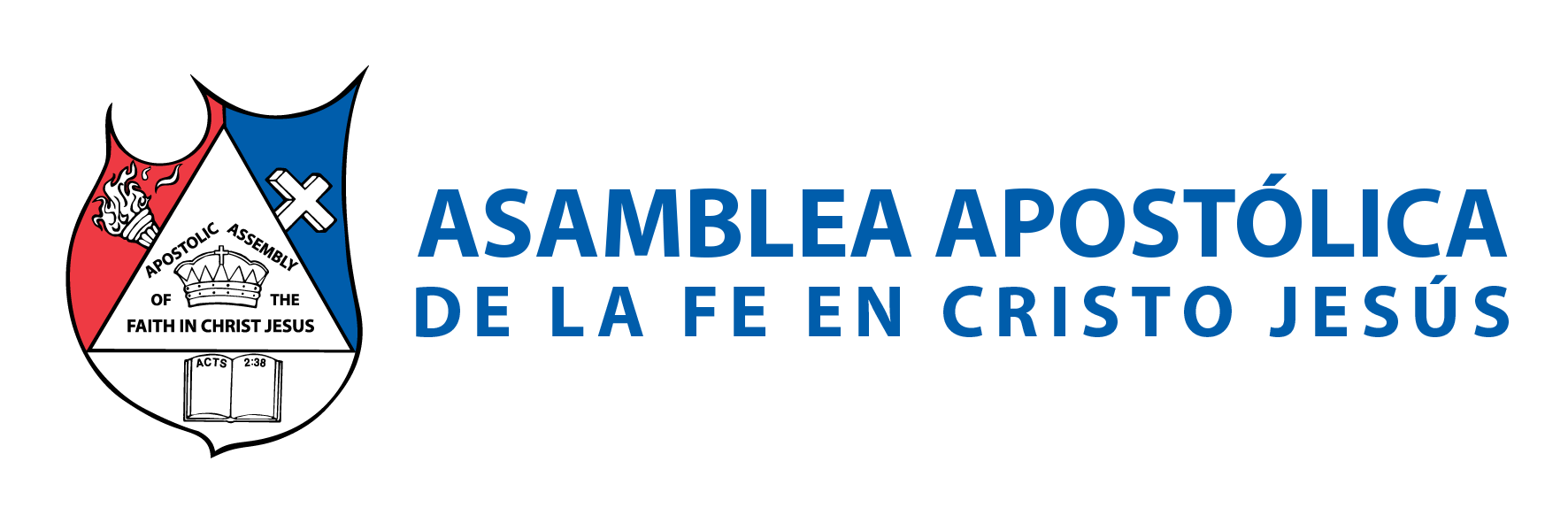 Pablo lo dice así:
 “Así que, yo de esta manera corro, no como a la ventura; de esta manera peleo, no como quien golpea el aire”. 
1 Corintios 9:26.
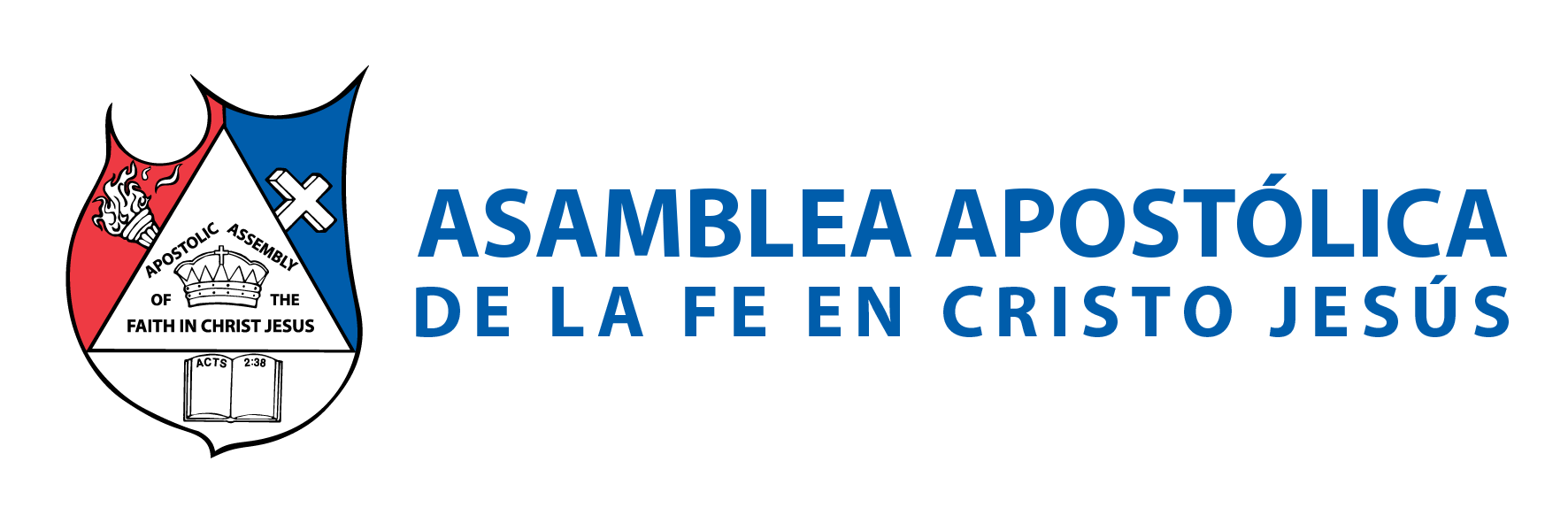 IV.- LAS METAS SE PLANIFICAN 
Planificación es el proceso de desarrollar objetivos, y elegir un futuro curso de acción para lograrlos. Se necesita un plan, para lograr un objetivo.
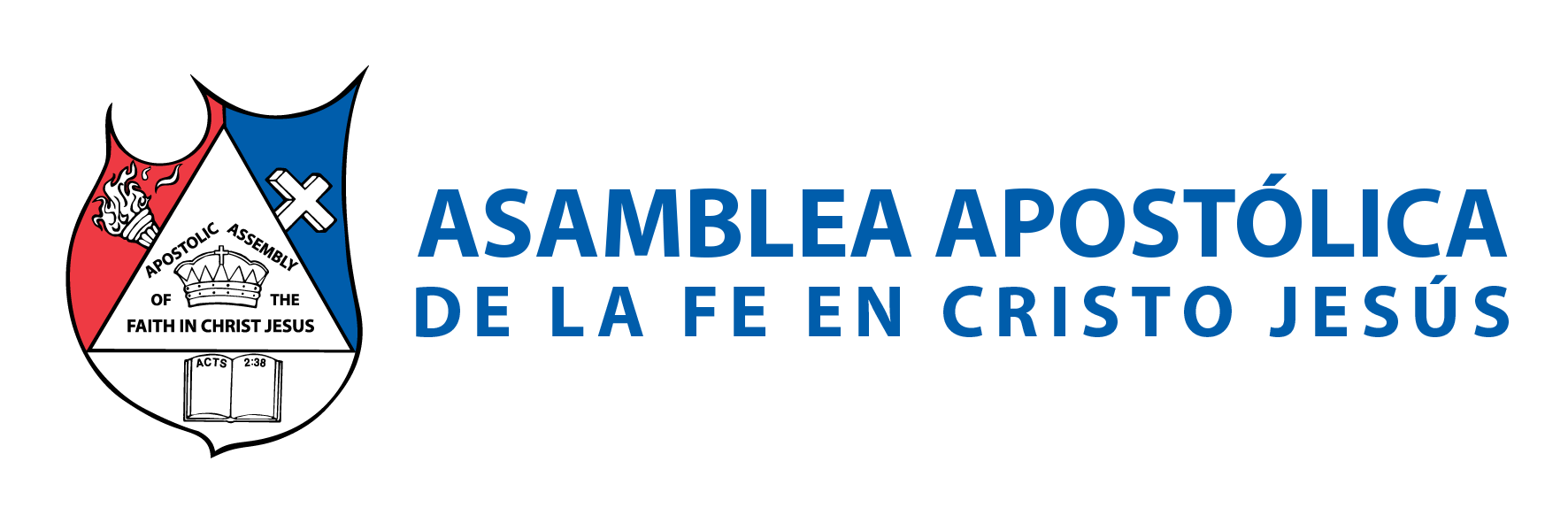 Para llegar a lograr algo, se ocupa algo más que una intención. Hay que tener una idea, hay que convertirla en proyecto; hay que hacer un programa para saber cómo vamos a llegar al objetivo deseado. 
Una vez que tenemos ya un propósito, hay que empezar a trabajar. Porque sin trabajo, sin esfuerzo no se logra nada.
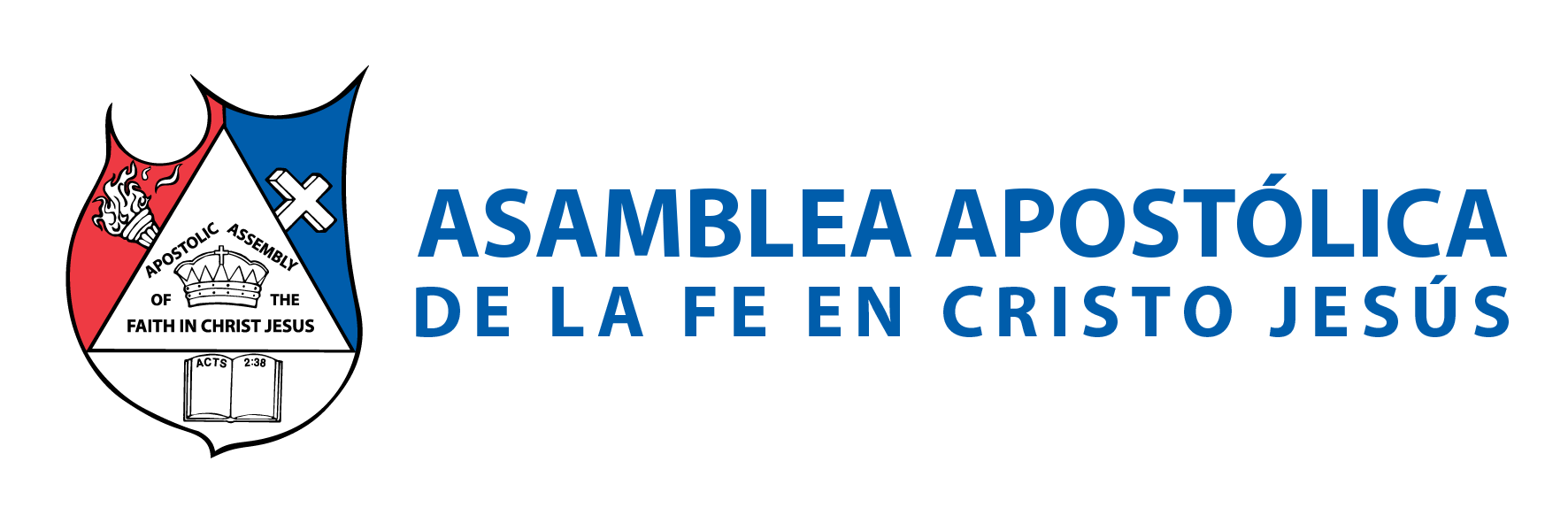 PLANEAR, PREPARAR
 “Ve a la hormiga, oh perezoso, Mira sus caminos, y sé sabio; La cual no teniendo capitán, Ni gobernador, ni señor, Prepara en el verano su comida, Y recoge en el tiempo de la siega su mantenimiento”.
 Proverbios 6:6-8
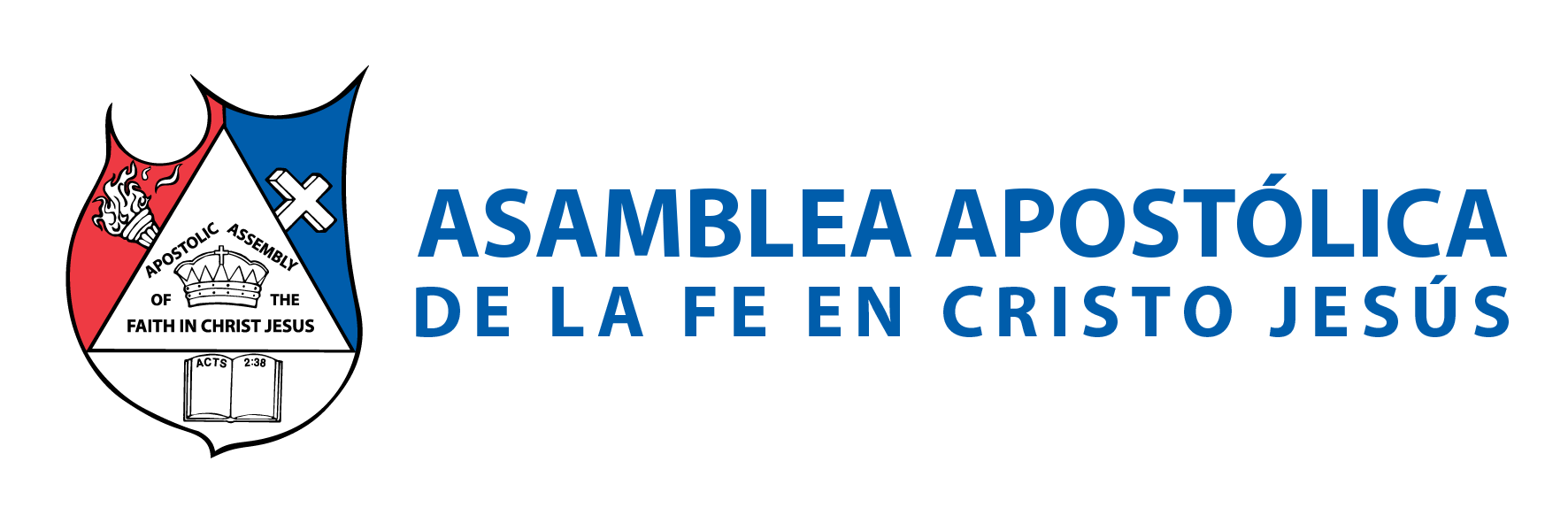 V.- LAS METAS SE ORGANIZAN 
La organización es el proceso mediante el cual, los colaboradores se relacionan unos con otros; para Cumplir las METAS de una Organización. Las ideas que no se organizan, no se logran. Hay que darles forma, estructurarlas, arreglarlas para su consumación. 
El desorden nunca es bueno en ninguna circunstancia.
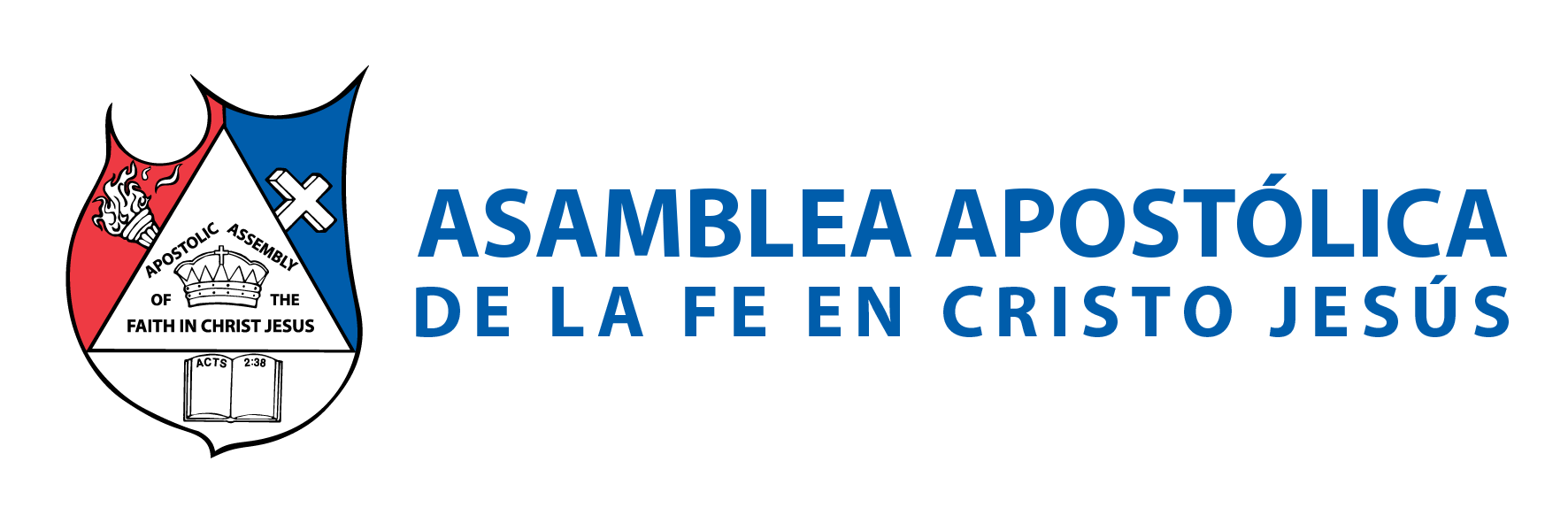 A.	Nuestras metas deben estar orientadas en
GANAR ALMAS. 
B.	Nuestro Sistema de Actividades deliberadamente debe ser planeado a ganar almas. 
C.	La naturaleza nos enseña bastante: “Las langostas, que no tienen rey, y salen todas por CUADRILLAS”. Proverbios 30:27.
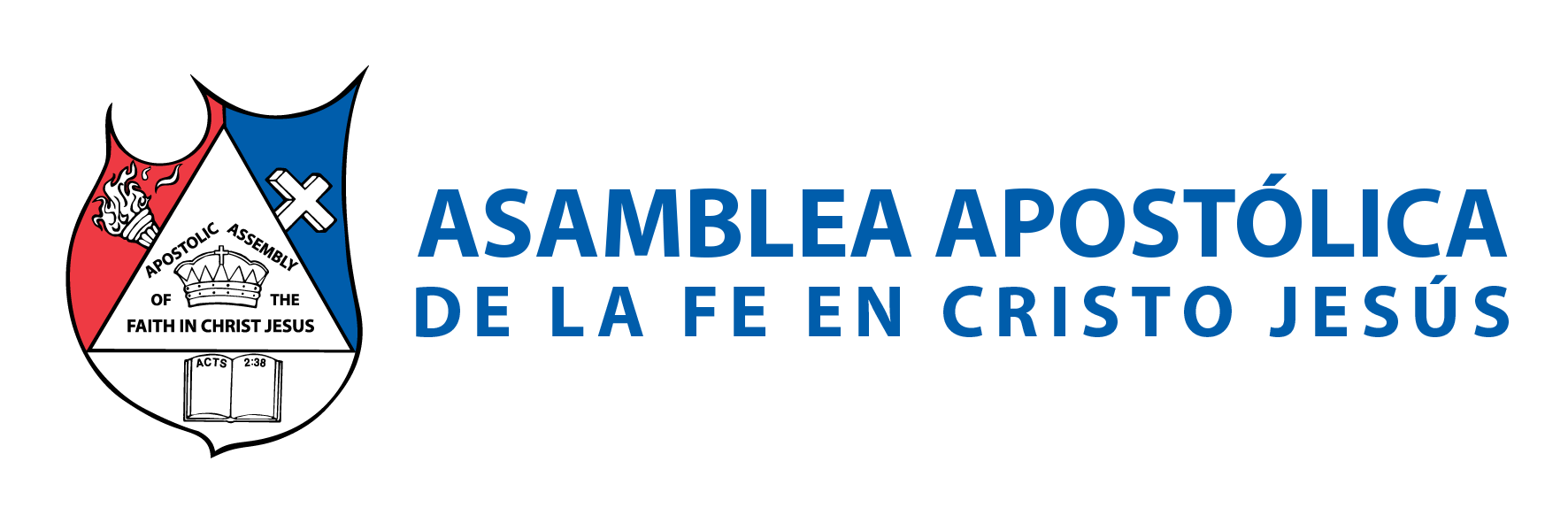 D. La iglesia debe estar organizada, el libro de Cantares 6:10 nos refiere: “¿Quién es ésta que se muestra como el alba, Hermosa como la luna, Esclarecida como el sol, Imponente como ejércitos en orden?”.
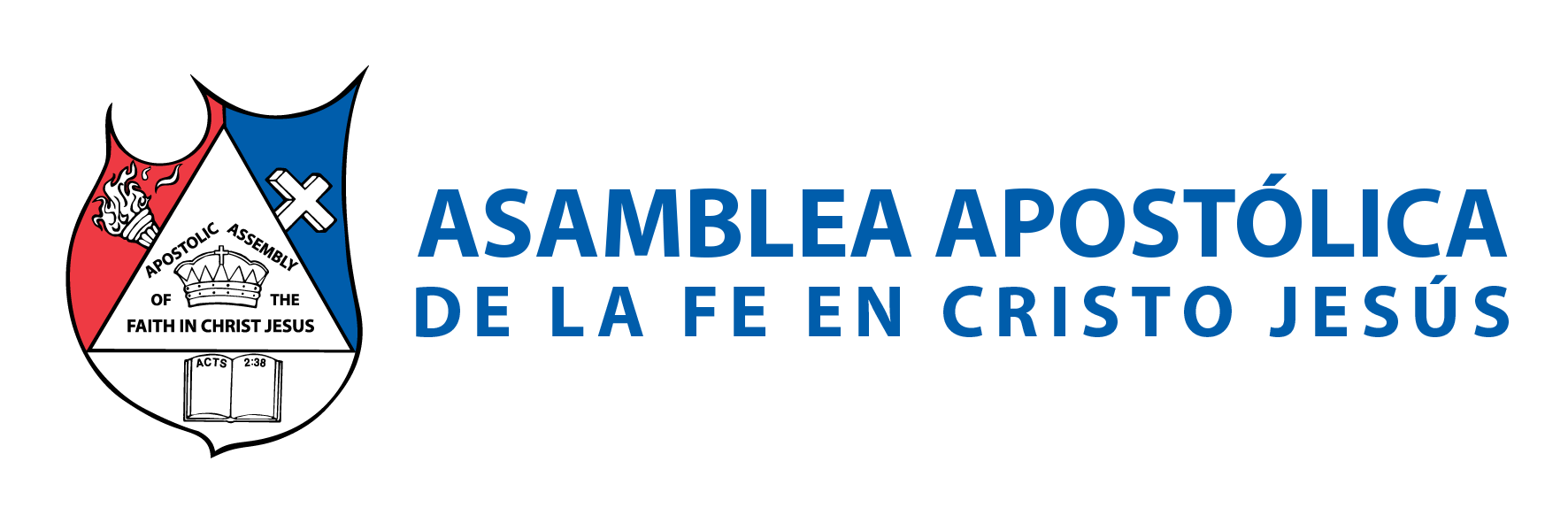 VI.- LAS METAS SE EVALÚAN 
La evaluación es el proceso de asegurar el desempeño eficiente, para alcanzar los objetivos de una organización.
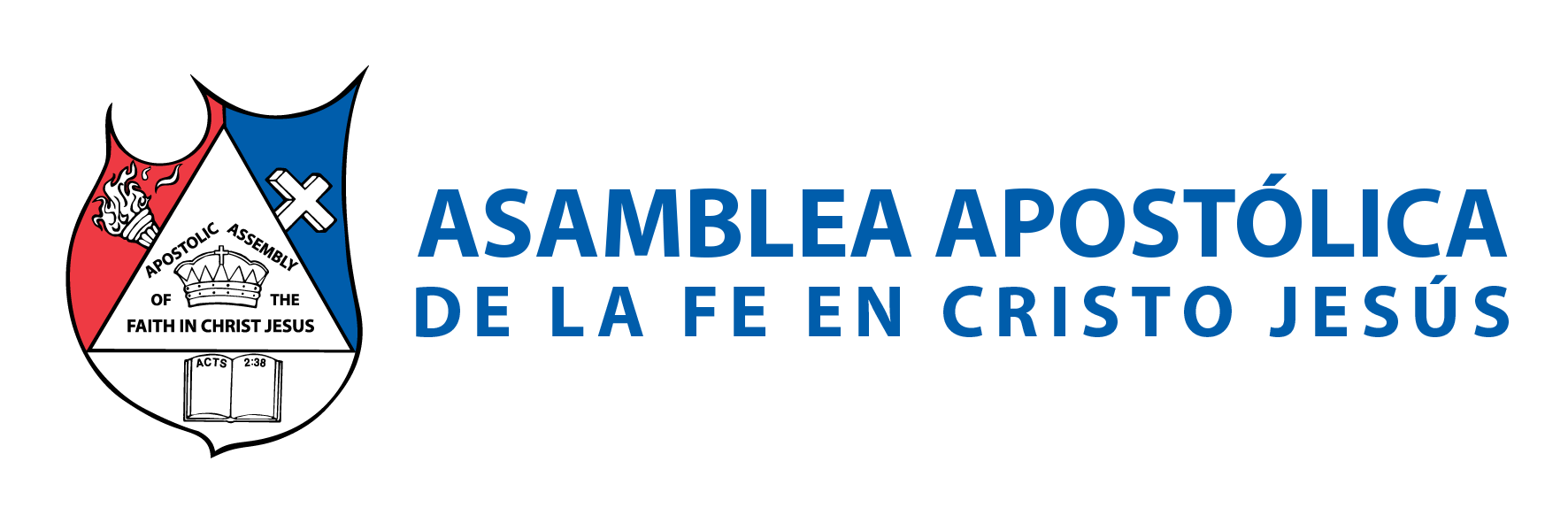 De hecho, todo lo que no se evalúa , no tiene buenos resultados. Considera la siguiente máxima: “NO CONSIGUES LO QUE ESPERAS; CONSIGUES LO QUE EVALÚAS”.

A.  LA EVALUACIÓN LOGRA 
1.  Establecer Objetivos. 
2.  Desarrollar Prioridades.
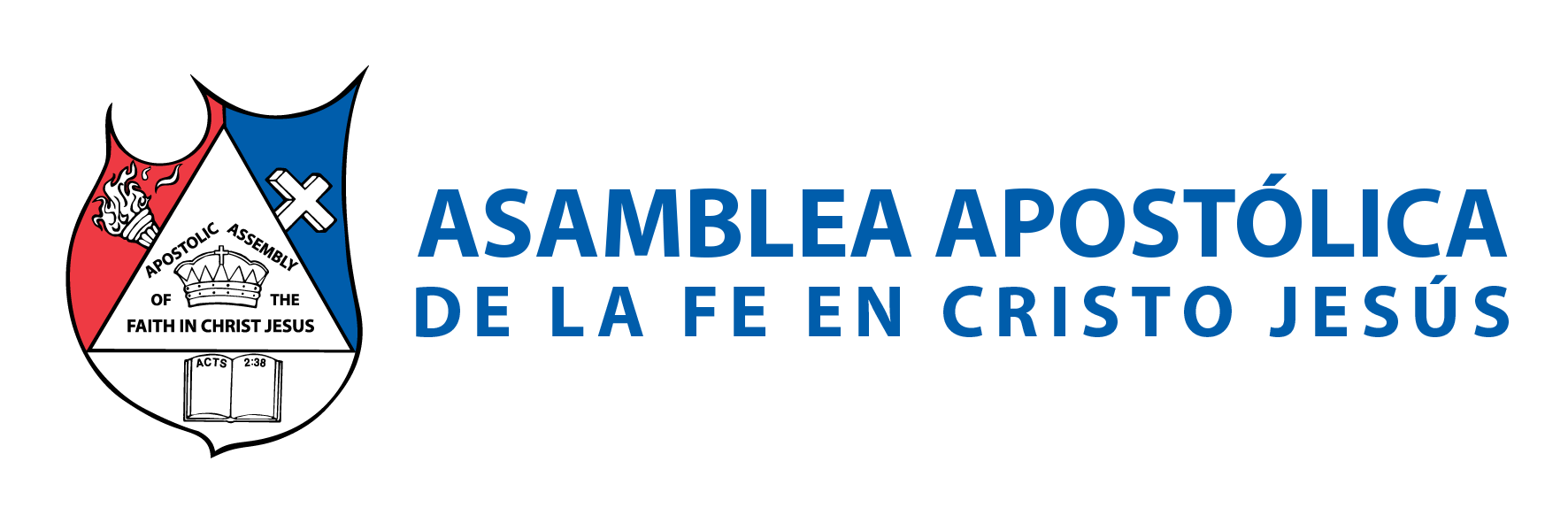 3. Tomar Decisiones Respecto a los Cursos de Acción.
 
4. Emprender Acciones que Tiendan a Activar los Planes.

 5. Evaluar la Retroalimentación del Desempeño para la Re-planificación.
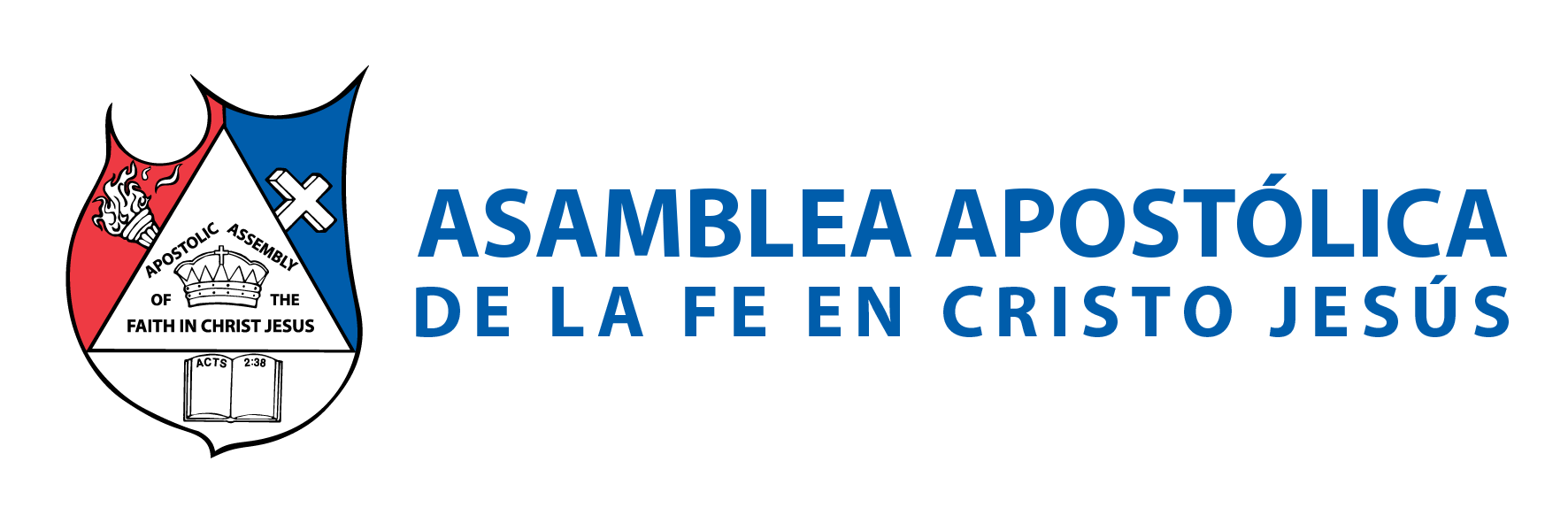 B. POR QUÉ EVALUAR
 Si no evaluamos, no sabemos dónde vamos; ni cómo vamos, ni cuando llegamos. 
El resultado de la organización puede ser
mejorado; por consiguiente, puede ser planificado. 
2. Los buenos administradores, pueden hallar formas realistas por fe de lograr los objetivos.
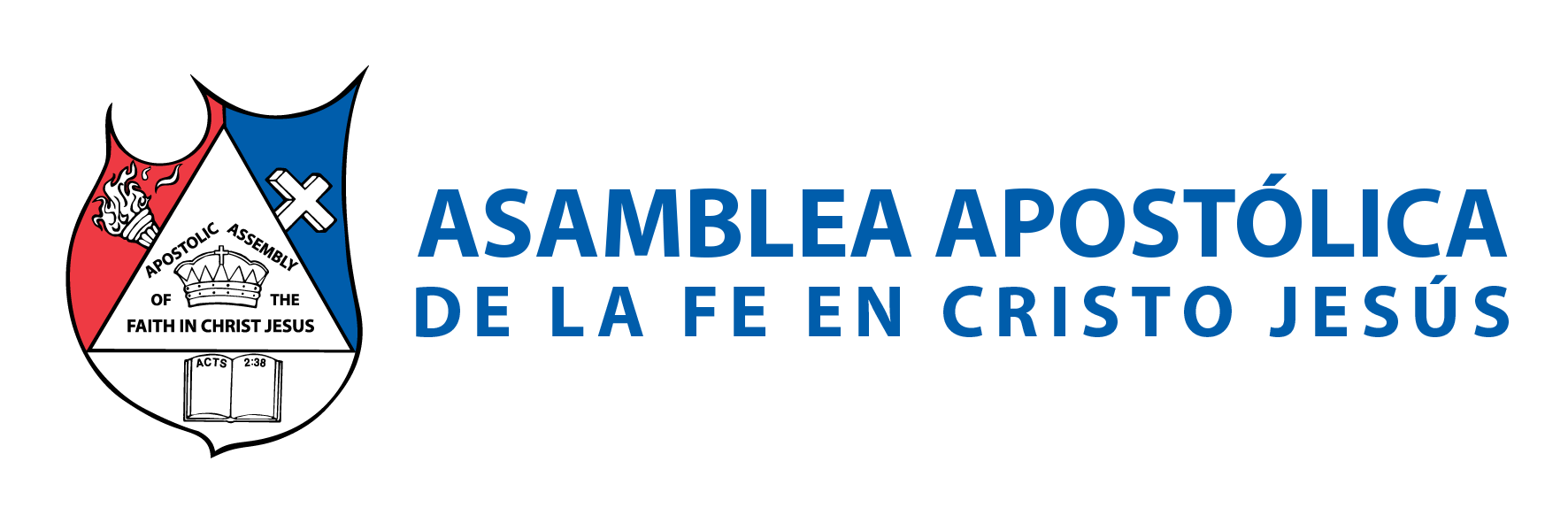 3. La administración puede planificar para traer más perdidos a Cristo. 

4. Por lo tanto, la calidad de las decisiones de planificación por la administración determina el éxito de ésta.
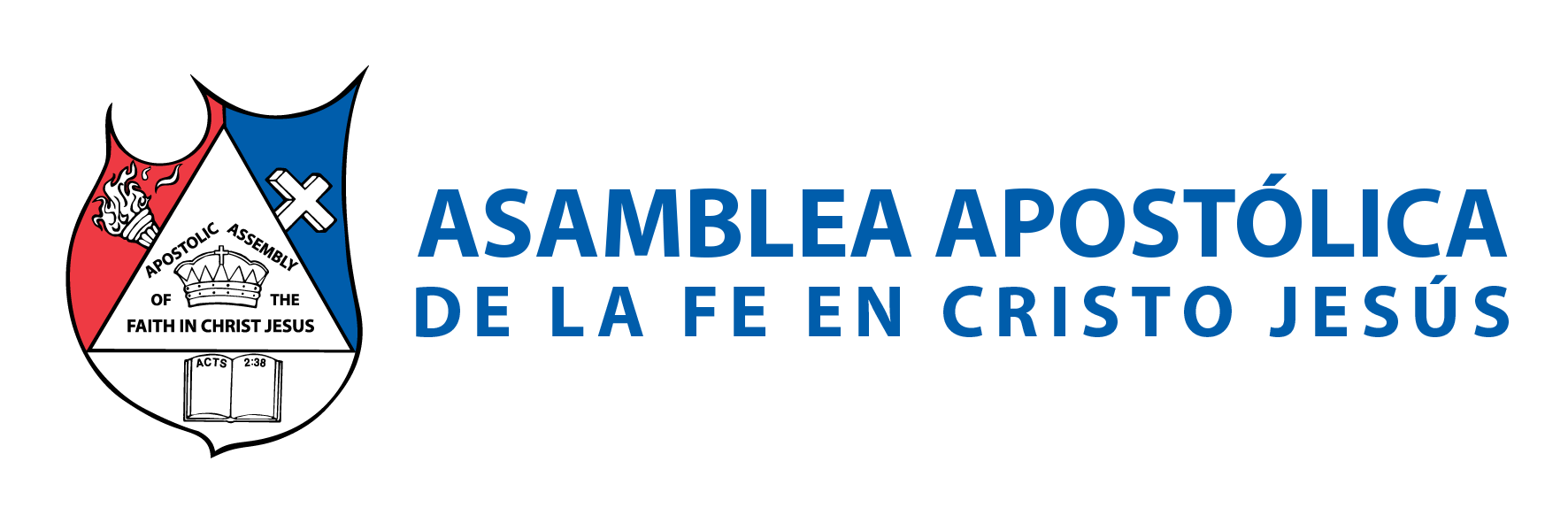 VII.- ¿QUÉ DEBEMOS EVALUAR? A. NUESTRAS METAS DE LA IGLESIAS 
Todo Pastor deberá Evaluar cómo van con las METAS de sus GDA cada semana, en la Reunión del Meet . Esta reunión es imprescindible. No se puede saltar, posponer ni evitar. Esta actividad es en gran manera, la mejor forma de lograr el crecimiento de la iglesia. Es ahí donde recogemos los reportes de los Grupos de Amistad.
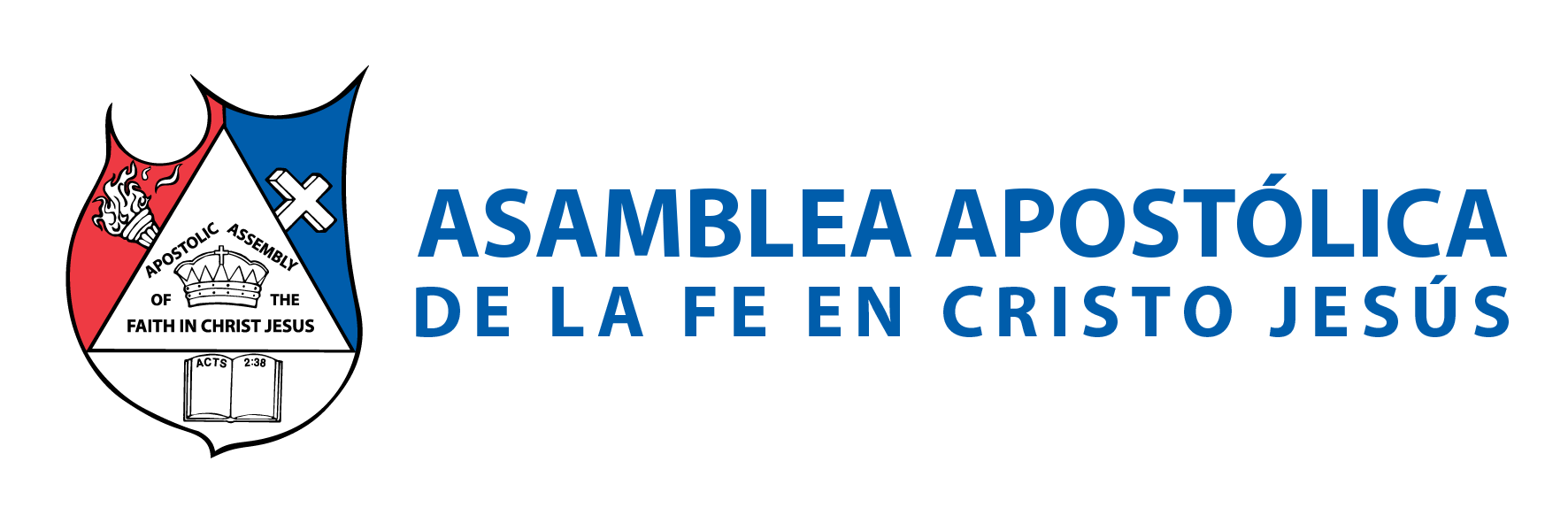 “Ahora bien, se requiere de los ADMINISTRADORES, que cada uno sea hallado fiel”.
 1 Corintios 4:2.
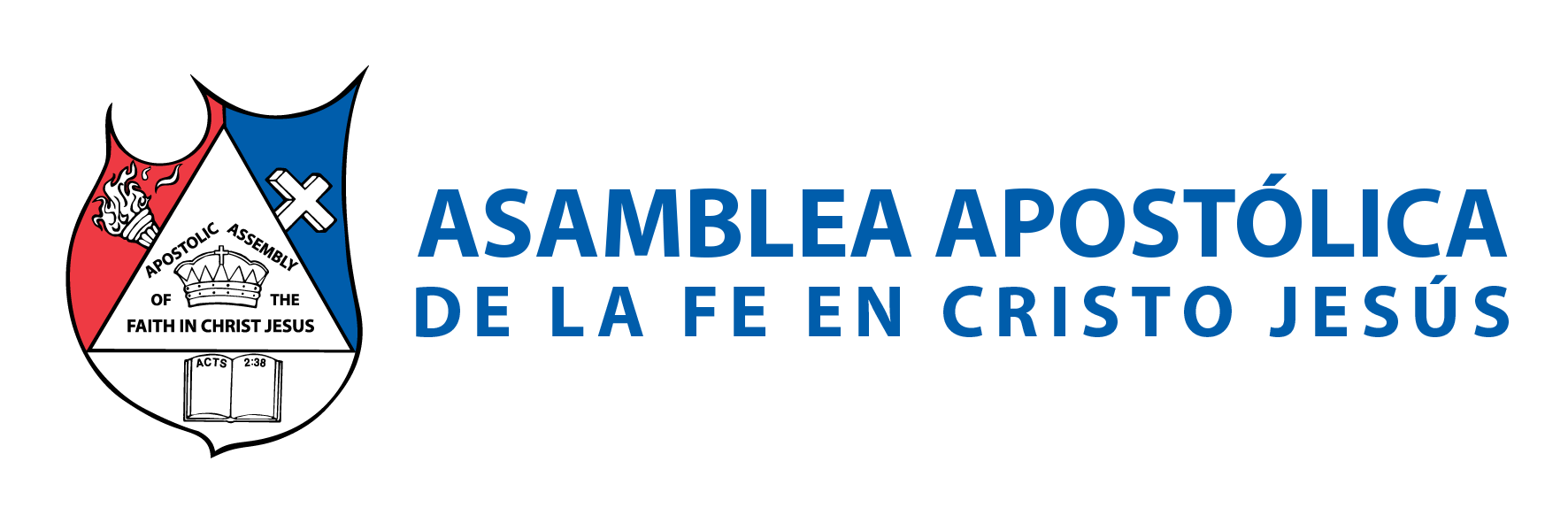 A. Evaluar los reportes semanales de GDA. 
B. Evaluar las metas de los procesos o engranes que estén corriendo, 
C. Evaluar las asistencias a la Escuela Sígame. 
D. Evaluar la asistencia a la celebración. 
E. Evaluar los sectores , zonas y redes.
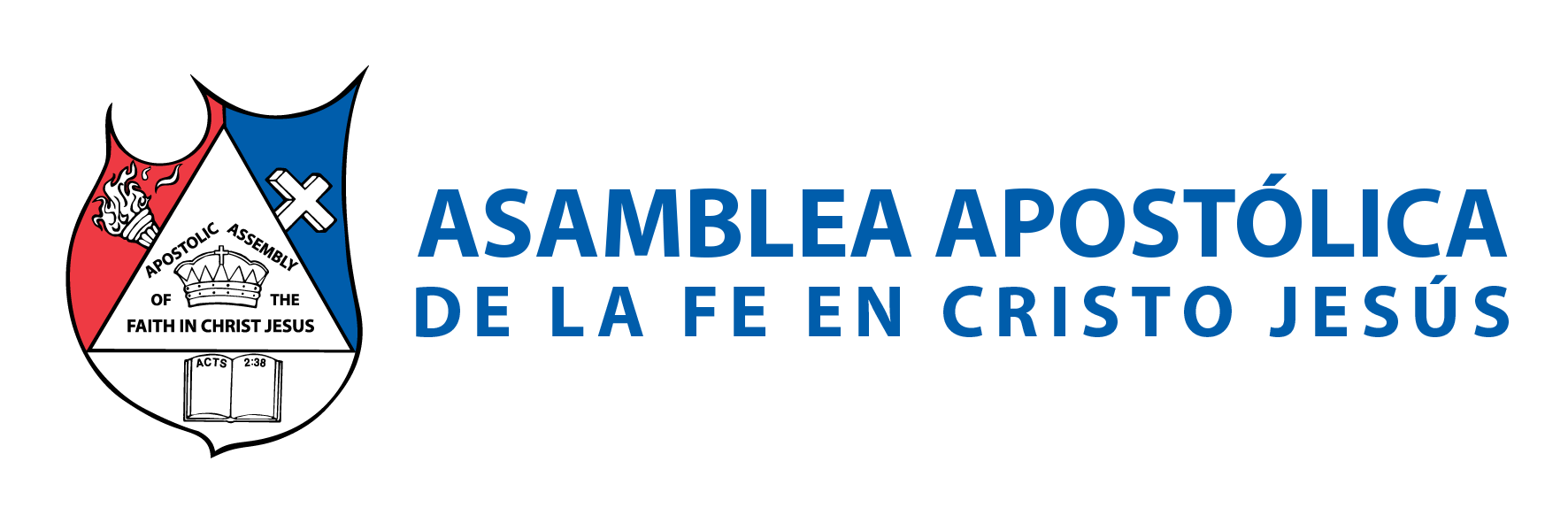 CONCLUSIÓN 
Es muy importante que evaluemos nuestra condición. Muchas iglesias o líderes de GDA, se preguntan por qué no crecen. Pero nunca evalúan, o nunca hacen algo para que la iglesias o GDA se llenen.
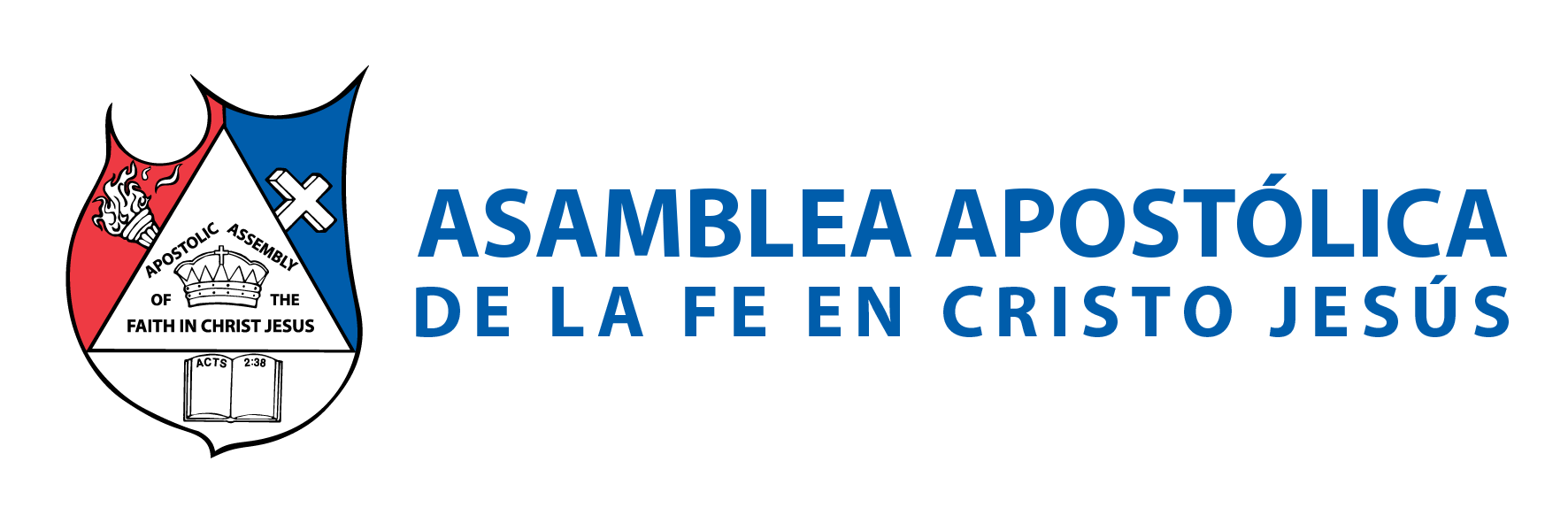 LAS OVEJAS NO VAN A VENIR SOLAS, HAY QUE IR POR ELLAS. Romanos 10:14 lo dice de manera enfática: “¿Cómo, pues, invocarán a aquel en el cual no han creído? ¿Y cómo creerán en aquel de quien no han oído? ¿Y cómo oirán sin haber quien les PREDIQUE?”.
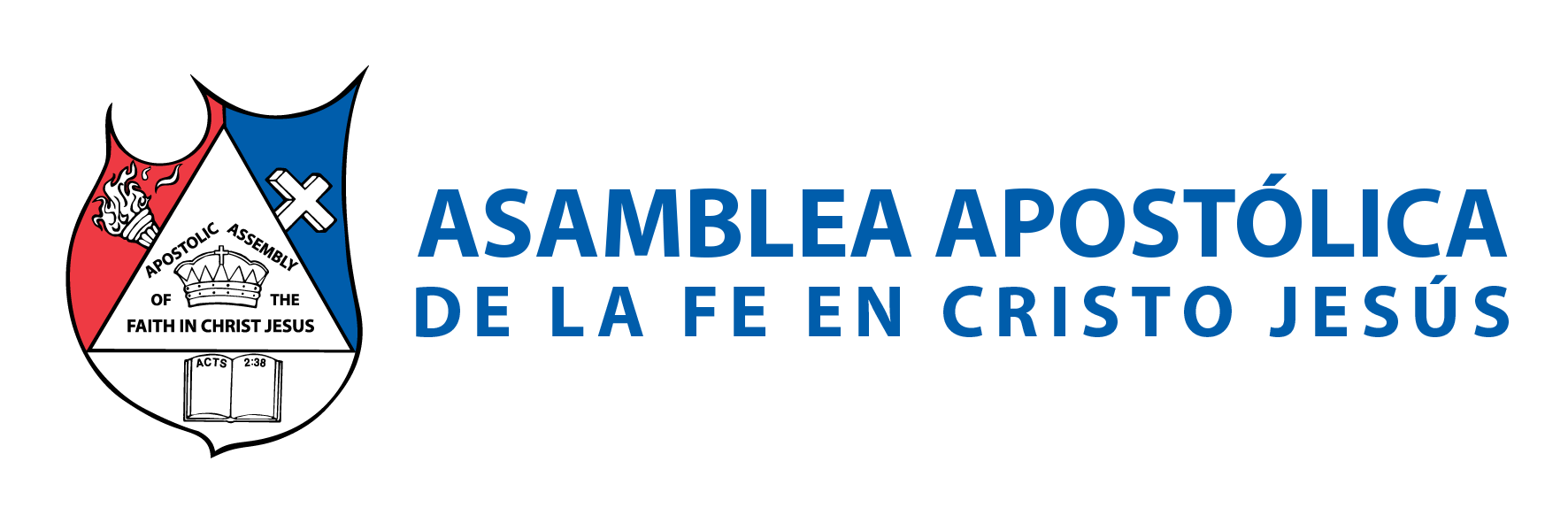 El evaluar nos hace reconocer nuestros puntos débiles, tomar decisiones importantes para mejorar. 
Muchos grupos e iglesias, llegan a su fin por no evaluar ni arreglar; lo que se ha estado haciendo mal.
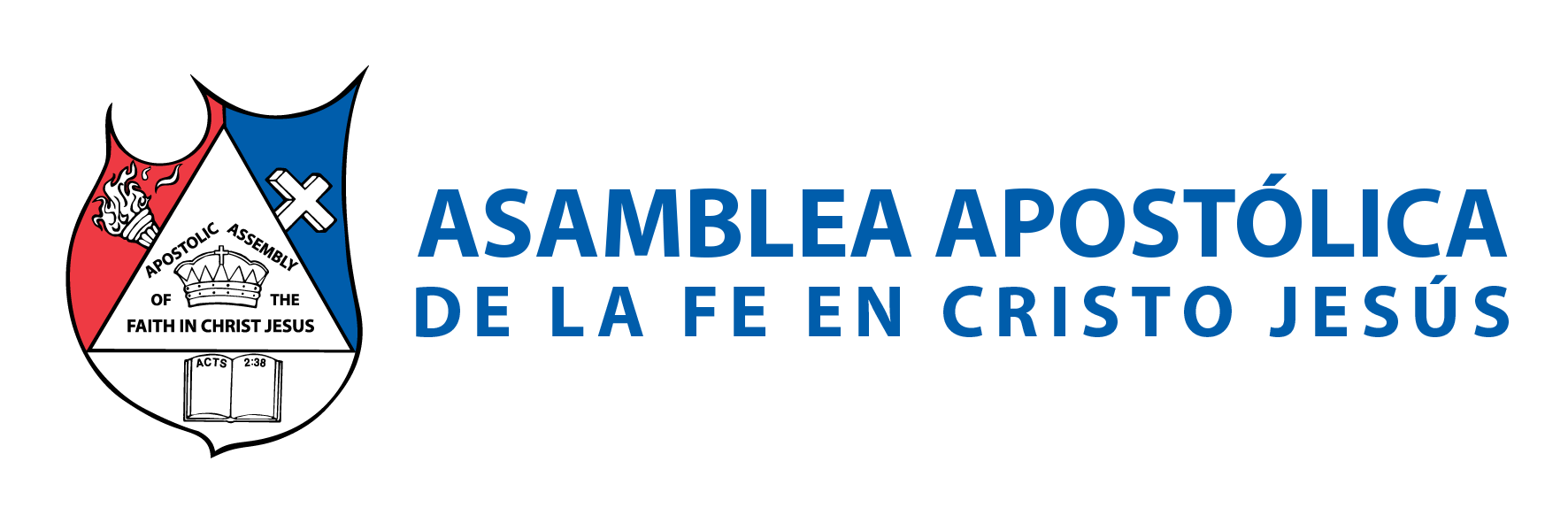